IN THE NAME OF GOD
DR. ROYA ALAEI
Central Hypothyroidism
DATE: 99/3/12
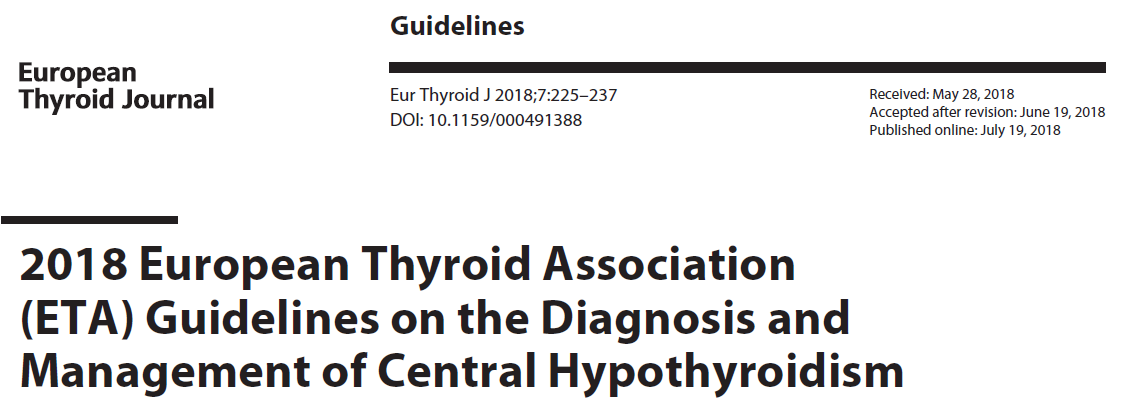 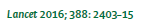 Central hypothyroidism (CeH) and  Causes of CeH

Which Patients Are at Risk of CeH?

How Can CeH Be Diagnosed?

When and How Should Genetic Analyses Be Performed?

How Should CeH Patients Be Managed and Treated?
Central hypothyroidism (CeH)
Rare form of hypothyroidism

Defective thyroid hormone production due to insufficient thyroid stimulation by thyrotropin (TSH) of an otherwise normal thyroid gland.

 This condition is the consequence of anatomic or functional disorders of the pituitary gland (secondary hypothyroidism) or the hypothalamus (tertiary hypothyroidism) causing variable alterations of TSH secretion.
Epidemiology
CeH most frequently occurs as a sporadic form of hypothyroidism.

It can affect patients of all ages

Despite the recent discovery of X-linked forms of CeH, there is no evidence of a sex predominance. 

The prevalence of CeH was estimated to range from 1: 16,000 to about 1: 100,000 in the general adult or neonatal populations.

Such variable prevalence probably depends upon several factors, including ethnicity but also differences in sensitivity of the diagnostic strategies.
Causes of CeH
Inheritable conditions are the major cause of CeH in newborns and infants.

 Gene mutations can also be the underlying cause of CeH with a delayed onset during childhood or even later in life up to adulthood.

 Expansive lesions of the hypothalamic/pituitary region constitute the major cause of acquired CeH.  However, head trauma, vascular accidents, autoimmunity, hemochromatosis and several iatrogenic mechanisms account for a significant number of CeH cases.
Heritable CeH
Candidate genes in inheritable forms of CeH:

Biallelic TSHβ mutations:
Severe neonatal onset
Typical manifestations of congenital primary hypothyroidism (e.g., jaundice, macroglossia, hoarse cry, failure to thrive and retarded growth, umbilical hernia, hypotonia).
 If untreated within a few weeks of postnatal life, these patients develop cretinism.
 low TSH, normal PRL
Biallelic mutations in the TRHR gene:

 Defective TRH action

Even complete TRH resistance does not cause severe neonatal hypothyroidism. 

Normal TSH and low PRL concentrations, blunted TSH/ PRL responses to TRH

 Male index cases referred for growth retardation or overweight during childhood, 1 female proband referred for prolonged neonatal jaundice
Immunoglobulin superfamily member 1 gene (IGSF1) defects:

 X-linked (affecting males and females with skewed X chromosome inactivation)

 the most frequently implicated gene in congenital CeH

 Mild to moderate CeH

 Abnormal testicular growth leading to postpubertal macroorchidism (+2.0 SDS) but with a tendency towards pubertal delay, low PRL and, rarely, reversible growth hormone (GH) deficiency.
Mutations in TBL1X

 Second cause of X-linked cause of CeH.
Mild isolated CeH
Normal TSH
Many patients exhibit hearing loss
Mutations in genes encoding transcription factors that regulate pituitary development are the major cause of heritable MPHDs. 

CeH can be present at birth but can also have a delayed onset. 

Increased mortality risk in newborns 

Variable manifestations including hypoglycemia, growth and developmental delay, as well as extra-pituitary abnormalities (e.g., typical craniofacial or brain MRI defects)

The recognition of CeH at neonatal screening and subsequent early diagnosis of congenital MPHD can prevent an impending life-threatening adrenal crisis.
Central hypothyroidism (CeH)
Due to its origin and the whole clinical context, CeH represents a challenging condition in clinical practice as it is characterized by suboptimal accuracy of clinical and biochemical parameters for diagnosis and management. 

The failure of thyrotrope cells is frequently part of multiple pituitary hormone deficiency (MPHD), a condition complicating both diagnosis and clinical management of CeH.

Congenital CeH, can be moderate to severe in approximately half of the cases and consequently affect neurodevelopment. In these cases, a delayed onset of treatment causes irreversible neurological defects.
CeH can significantly affect quality of life at all ages. Therefore, the existence of CeH should always be ruled out in all patients with hypothalamic-pituitary disorders.


More frequently, diagnosis is made biochemically and should be suspected in every individual with low FT4 concentrations (free thyroxine index, FTI, can be a valuable alternative if FT4 determination is not available) associated with low or normal serum TSH. 

Therefore, CeH represents a major false negative result of the “reflex TSH strategy,” which is a widely accepted method for screening thyroid function by a first-line TSH measurement.
2018 European Thyroid Association (ETA) Guidelines
Since no expert consensus or guidance for this condition is currently available, a task force of experts received the commitment from the European Thyroid Association (ETA) to prepare this document based on the principles of clinical evidence.
February 2017 
References (cohort studies, case reports, expert opinions), a preliminary presentation and live discussion during the 2017 ETA meeting, and several revision rounds, has prepared a list of recommendations to support the diagnosis and management of patients with CeH.

The experts provide 34 recommendations supported by variable levels of strength that should improve the quality of life of the affected patients and reduce the metabolic and hormonal consequences of inadequate management.
Evaluation System and Grading for Recommendations
The strength of each statement was classified, depending upon the clinical significance and weight of opinion favoring the statement :
Strong: 1, a recommendation
Weak:   2, a suggestion – not a recommendation. 

Strong: clinically important best practice and should be applied to most patients in most circumstances.
 weak: should be considered by the clinician and will be applicable best practice only to certain patients or under certain circumstances.
The quality of the literature concerning each aspect of the statement was graded as follows:

∅○○○ = very low quality   (case reports, expert opinion)
∅∅○○ = low quality     (case series, case reports, expert opinion)
∅∅∅○= moderate quality   (intervention short of RCT, large observational studies)
∅∅∅∅ = high quality     (RCT evidence/meta-analysis)
Which Patients Are at Risk of CeH?
CeH should be suspected in all subjects with a subnormal circulating concentration of FT4  with an inappropriately low serum TSH.

 Importantly, thyroid hormone levels change markedly during childhood and adult reference intervals are not universally applicable to children.

 Therefore, the establishment of the reference interval of TSH and FT4 is critical in the diagnosis of CeH as these values can be affected by age, gender, iodine nutrition, and ethnicity.
Manifestations of CeH are similar to those of primary hypothyroidism, but they can be masked by coexistent MPHD.

CeH must be suspected and ruled out in all cases with a personal or familial history of hypothalamic-pituitary diseases or with manifestations pointing to a hypothalamic-pituitary lesion.

Heritable CeH should also be ruled out in patients with hypothyroid manifestations associated with particular clinical phenotypes such as macroorchidism, or those with specific neurological manifestations or brain defects on MRI.
Recommendation 1*^
We recommend that the diagnosis of CeH should be considered in every subject with low serum concentrations of FT4 and low or normal TSH on a screening examination.
1 : ∅∅∅○


Recommendation 2*
We recommend that the diagnosis of CeH should be considered in neonates and children with clinical manifestations of congenital hypothyroidism but low or normal neonatal TSH screening.
1 : ∅∅∅∅
Recommendation 3*^
We suggest that the diagnosis of CeH should be considered in patients with a low serum concentration of FT4 and slight TSH elevations (< 10 mU/L, or inappropriately lower than expected on the basis of the hypothyroid state).
2 : ∅∅○○


Recommendation 4*
We recommend screening for CeH all children with a familial history of CeH and/or failure to thrive, developmental delay, GH deficiency, delayed or precocious puberty, or other hypothalamicpituitary defects or lesions.
1 : ∅∅∅∅
Recommendation 5*^
We recommend that CeH due to IGSF1 defect should be ruled out in adolescents or adult patients with macroorchidism.
1 : ∅∅∅○


Recommendation 6*^
We recommend screening for CeH all patients with a personal or familial history of hypothalamic-pituitary lesions or diseases, moderate to severe head trauma, stroke, previous cranial irradiation, hemochromatosis , in particular when hypothyroid manifestations are present.
1 : ∅∅∅○
Recommendation 7*^

We recommend screening for CeH all patients with hypothyroid manifestations associated with clinical findings pointing to a hypothalamic-pituitary disease (e.g., hyperprolactinemia, acromegalic features, diabetes insipidus, recurrent headaches, visual field defects), 
newborns with hypotonia and/or prolonged jaundice, and/or signs of congenital hypopituitarism (e.g., micropenis with undescended testes),
 as well as children with developmental delay.
1 : ∅∅∅∅
Acquired CeH Forms
Classic hypothalamic-pituitary diseases (expansive lesions, hypothalamic or pituitary surgery, cranial irradiation, or inflammatory mechanisms)
 Acquired CeH should be suspected in all patients with moderate to severe head trauma or vascular accident. 
Drug



The hypothyroid state is mild to moderate in most patients with acquired CeH, as the pituitary TSH reserve is rarely completely depleted.
The possibility of evolution of CeH should be ruled out in patients with pituitary lesions after the start of replacement therapies with rhGH or estrogen or particular drugs , in particular rexinoids (like bexarotene, an agonist of retinoid X receptor that is approved for clinical use, primarily for treatment of cutaneous Tcell lymphoma) or mitotane (reported to exert toxic effects on thyrotropes). 


Recommendation 8*^
We recommend that the onset of CeH should be evaluated in patients with hypothalamic/pituitary disease after the start of treatment with rhGH or estrogen.
1 : ∅∅∅○
Administering GH to adults with GHD causes variable changes in thyroid hormone levels:

The most consistent effect being decreased fT4 levels. 
Some studies also report increased fT3 levels with no significant effects on TSH levels.
 These effects can decrease fT4 levels into the hypothyroid range, suggesting that untreated GHD can mask CeH by artificially maintaining fT4 levels in the reference range. 
In patients with GHD, 36–47% of euthyroid patients and 16–18% of treated CeH patients developed low fT4 levels within 3–6 months of starting GH therapy. 

Clinicians should monitor GHD patients for developing CH approximately 6 weeks after they start or adjust GH therapy .
Hormonal Replacement in Hypopituitarism in Adults:An Endocrine Society Clinical Practice Guideline
We recommend that clinicians monitor euthyroid patients with GHD who begin GH therapy for the risk of developing CH, and if fT4 levels decrease below the reference range, these patients should begin L-T4 therapy.
 CeH patients with GHD who are already receiving L-T4 may require increased L-T4 doses when they begin GH therapy to maintain fT4 levels within target ranges.
1 : ∅∅○○
Hormonal Replacement in Hypopituitarism in Adults:An Endocrine Society Clinical Practice Guideline
The hypothalamic-pituitary-thyroid axis also influences GH dynamics:
 IGF-1 levels are reduced in hypothyroidism, and GH stimulation with insulin or GHRH may be blunted .


 We suggest clinicians treat CeH before performing GH stimulation testing because CeH may impair the accurate diagnosis of GHD.
2 : ∅∅○○
Hormonal Replacement in Hypopituitarism in Adults:An Endocrine Society Clinical Practice Guideline
Estrogen and thyroid hormones
This is due to the estrogen-dependent liver production of thyroid-binding globulin (TBG).
 Estrogen therapy increased mean L-T4 dose requirements in patients withCH from 1.3 to 1.8 mcg/kg/d .

 In patients with CeH requiring changes in estrogen therapy, we recommend monitoring fT4 levels and adjusting L-T4 doses to maintain fT4 levels within target ranges. (1QQQE)
Recommendation 9*^
We recommend that the onset of CeH should be evaluated in patients on treatments with ligands of the retinoid X receptor (RXR), ipilimumab (or other checkpoint inhibitors), or mitotane.
1 : ∅∅○○
How Can CeH Be Diagnosed?
Biochemically by the combined determination of serum TSH and FT4
 Overt CeH is most frequently indicated by the combined findings of low FT4 with low or normal TSH concentrations. 
Some CeH patients with a predominant hypothalamic defect can have high serum immunoreactive TSH concentrations, but devoid of full biological activity. In these cases, TSH elevations are similar to those generally found in subclinical or mild primary hypothyroidism and may lead to misdiagnosis.

 Recommendation 10*^
We recommend the combined determination of serum FT4 and TSH in order to evaluate the presence of CeH.
1 : ∅∅∅∅
Recommendation 11*^
We recommend that CeH diagnosis should be confirmed by the combined findings of serum FT4 concentrations below the lower limit of the normal range and inappropriately low/normal TSH concentrations on at least two separate determinations, and after exclusion of the conditions reported in Table 3.
1 ; ∅∅∅○
However, this approach may miss a significant number of patients with mild CeH, as some pituitary patients with low-normal fT4 levels may have mild CeH.
Studies have suggested that 10–18% of high-risk pituitary patients have unrecognized CeH with low-normal fT4 levels. 

Mild hypothyroidism can be associated with a reduced physical performance and metabolic consequences, as well as with a decreased growth velocity in children.

In particular, in patients under follow-up for hypothalamic/pituitary disease, the diagnosis of mild forms of CeH should be considered when serum FT4 decreases from higher values into the lower quartile of the normal range, in particular when a FT4 decrease > 20% of previous values is seen despite a low or normal TSH (provided that the indices are measured in the same laboratory and by the same assay).
Recommendation 14*^
We suggest that the diagnosis of mild CeH (borderline low FT4, with inappropriately low TSH) should be supported by a combination of several other findings summarized in Table 4 (the relative application and importance of these tests and findings may vary in different settings).
2 : ∅○○○


 In addition, the task force agreed that a trial of thyroxine treatment over 3 months may be considered to verify its beneficial effects and to support the diagnosis of a mild form of CeH (borderline low FT4) in patients with otherwise unexplained hypothyroid manifestations.
Recommendation 13*^
In patients under follow-up for hypothalamic-pituitary disease, FT4 and TSH should be monitored during childhood at least biannually and later on a yearly basis, and we suggest that CeH diagnosis should be considered when serum FT4 falls in the lower quartile of the normal range, in particular when a FT4 decrease > 20% of previous values is seen (provided that the variables are measured by the same assay) despite a low or normal TSH.
2 : ∅○○○
SerumT3 or freeT3 (fT3) levels are generally not helpful in diagnosing CeH; most patients with CeH have low fT3 levels, but there is considerable overlap between CeH and non-CeH patients with pituitary disease . Peripheral indices of thyroid hormone action lack sufficient sensitivity and specificity for diagnosing or monitoring.

Recommendation 12*^
The isolated finding of low FT3 or total T3 concentrations is not indicative of CeH, but rather of nonthyroidal illness or deiodination defects (e.g., SBP2 gene defect).
1 : ∅∅○○
When and How Should Genetic Analyses Be Performed?
In congenital or familial cases 
In cases of CeH onset during childhood or at any age when the condition remains unexplained. 
Genetic testing can also support the diagnosis of idiopathic mild forms of CeH (borderline low FT4). 

Recommendation 15*^
We recommend genetic analyses in congenital cases and in cases of CeH onset during childhood or at any age when CeH remains unexplained or to support the diagnosis of idiopathic mild forms of CeH (borderline low FT4).
1 : ∅∅○○
Recommendation 16*^
In index cases, we recommend genetic analyses by direct sequencing following a phenotype-driven approach or by NGS using a panel of candidate genes .
1 : ∅∅○○

Recommendation 17*^
We suggest that Whole exome or genome sequencing (WES or WGS) and/or comparative genomic hybridization (CGH) array should be considered in sporadic or familial cases of CeH with negative candidate gene analyses.
2 : ∅○○○
Recommendation 18*^
When causative mutations in candidate genes are found, we recommend the extension of the genetic analyses to all first-degree relatives for (early) CeH diagnosis or to uncover the carrier status.
1 : ∅∅∅○
How Should CeH Patients Be Managed and Treated?
Whenever a diagnosis of CeH is confirmed:
 Replacement treatment can be started only after obtaining evidence of conserved cortisol secretion or under proper hydrocortisone replacement in order to prevent the possible precipitation of an adrenal crisis.

This is because thyroid hormone accelerates endogenous cortisol clearance and increased cortisol need could unmask insufficient cortisol production and precipitate AC as a result of an increased basal metabolic rate after thyroxine replacement.

However, replacement with thyroid hormone should not be delayed in newborns and infants with symptomatic CeH.
Recommendation 20*^
In CeH patients, we recommend starting replacement treatment with L-T4 only after evidence of conserved cortisol secretion. 
If coexistent central adrenal insufficiency is not ruled out, thyroid replacement must be started after steroid therapy in order to prevent the possible induction of an adrenal crisis.
1 : ∅∅∅∅
An Endocrine Society Clinical Practice Guideline
We suggest evaluating patients with CeH for AI before starting L-T4 therapy. If this is not feasible, clinicians should prescribe empiric  GC therapy in patients with CeH who are starting L-T4 therapy until there is a definitive evaluation for AI. (2QQEE)
Treatment of CeH should restore appropriate serum concentrations of thyroid hormones.
 Since the only trial comparing standard levothyroxine (L-T4) and L-T4 + L-T3 combination therapy in CeH did not prove a superior efficacy of the combination, it is recommended that L-T4 monotherapy remains the standard treatment for hypothyroidism, in accordance with the American Thyroid Association guidelines.
 L-T4 + L-T3 combination therapy might be considered as an experimental approach in compliant L-T4- treated hypothyroid patients who have persistent complaints despite adequate FT4 concentrations, following the ETA guidance. 

Recommendation 19*^
We recommend L-T4 as first-line treatment of CeH.
1 : ∅∅∅∅
However, in CeH where TSH is an unreliable monitor of thyroid hormone status, the risk of overtreatment by this approach is far higher than in primary hypothyroidism.
In children and young adults, a starting full replacement dose of L-T4 can generally be advised when commencing treatment. 


Recommendation 21*
In congenital and severe forms of CeH (e.g., TSHβ mutations), we recommend starting L-T4 treatment as soon as possible (optimally within 2 weeks after birth) at doses used also for primary congenital hypothyroidism (10–12 μg/kg bw/day), in order to rapidly rescue serum FT4 levels to normal range and secure optimal treatment as quickly as possible.
1 : ∅∅∅∅
Recommendation 22*
In milder forms of congenital CeH, we suggest to start replacement therapy at lower L-T4 doses (5–10 μg/kg bw/day), to avoid the risk of overtreatment.
2 : ∅○○○
As in primary hypothyroidism, younger CeH patients require higher doses than the older ones.
Progressively lower doses are required in the transition to adulthood. 


Recommendation 23*
In CeH forms diagnosed during childhood or adolescence, we recommend to start L-T4 treatment at doses of 3.0–5.0 or 2.0–2.4 μg/kg bw/day, respectively.
1 : ∅∅○○
Indeed, mean L-T4 daily doses of 1.2–1.6 μg/kg bw/day were judged sufficient in the large majority of adult CeH patients, with the main aim of achieving a more appropriate metabolic profile.

 In the elderly or in patients with longstanding hypothyroidism that are at risk of untoward effects mainly due to concomitant heart diseases, L-T4 treatment could be started at a lower daily dosage and then progressively increased during the following weeks or months up to 1.0–1.2 μg/kg bw/day. 

Recommendation 24^
In adult patients with CeH, we recommend targeting of L-T4 replacement to a dose according to age and bw: 1.21–1.6 μg/kg bw/day in patients younger than 60 years of age 1.0–1.2 μg/kg bw/day in adults older than 60 years of age, or in younger patients with concomitant cardiac disease
1 : ∅∅○○
Recommendation 25^
As in primary disease, we recommend to avoid treatment of milder forms of CeH (FT4 concentrations within the lower limit of normal range) in elderly patients > 75 years of age.
1 : ∅∅○○
The determination of circulating free thyroid hormone concentrations is of major significance in monitoring L-T4 treatment in CeH patients. 
Blood should be withdrawn before or at least 4 h after the L-T4 administration. 

Several groups reported that concentrations of FT4 in the upper part of normal range might represent an appropriate target in most treated CeH patients.

An Endocrine Society Clinical Practice Guideline:
It is not clear whether the timing of blood sampling in relation to L-T4 dose ingestion affects decisions regarding L-T4 dose adjustment in CeH. A randomized controlled study of CH measured fT4 levels 2 hours after dose ingestion and reported slightly elevated mean fT4 levels with adequate doses. Therefore, we recommend checking fT4 before the L-T4 dose.
Recommendation 26*^
In patients with CeH, we recommend to check adequacy of replacement therapy 6–8 weeks after the start of L-T4 replacement with concomitant FT4 and TSH measurements, provided that blood is withdrawn before the morning replacement dose or at least 4 h after the L-T4 administration. We recommend that replacement therapy should be aimed to maintain FT4 above the median value of the normal range.
1 : ∅∅∅○
Hormonal Replacement in Hypopituitarism in Adults:An Endocrine Society Clinical Practice Guideline
In a randomized, double-blind, crossover study, 32 hypopituitary CH patients received L-T4 doses previously adjusted by endocrinologists using the best clinical judgment . 
Increasing the L-T4 dose from a mean of 1.0 to a mean of 1.6 mcg/kg/d led to mild weight loss; improvements in hypothyroid symptom scores; and decreases in BMI, total and LDL cholesterol levels, and serum creatine kinase levels.
However, a recent publication reported that increased in risk of vertebral fracture in hypopituitary patients receiving higher daily doses of L-T4 correlated with higher fT4 levels. 
Therefore, clinicians should adjust L-T4 doses for age, estrogen status (including pregnancy, see below), comorbidities, and clinical context, including potential risks of overtreatment.
LANCET
Serum free thyroxine concentrations should be in the upper normal range for the assay used.
This suggestion is supported by findings from two large trials of adults with hypopituitarism that showed more prevalent cardiometabolic risk factors among patients with free thyroxine concentrations in the lower normal range and that BMI and total and LDL cholesterol improved with an increased dose of L-thyroxine.
Serum TSH concentrations are rapidly suppressed in a large portion of CeH patients during the administration of L-T4. 

A couple of groups also reported that low TSH values are more likely to be associated with adequate replacement in CeH patients. 

Therefore, a TSH value above the lower limit of normal may indicate the need for up-titrating the daily L-T4 dose. 

However, the TSH determination becomes useless during treatment of CeH in patients with low baseline concentrations of TSH.
Recommendation 27*^
Low TSH concentrations in serum point to an adequate replacement in CeH patients with TSH values above the lower limit of normal range at baseline. 
The TSH determination becomes useless during treatment of CeH cases with low TSH values at baseline.
1 : ∅∅○○
Hormonal Replacement in Hypopituitarism in Adults:An Endocrine Society Clinical Practice Guideline
We recommend against using serum TSH levels to adjust thyroid replacement dosing in patients with CH.(1QQQE)

Many patients with CH have undetectable TSH levels on presentation, and almost all CH patients adequately treated with L-T4 to maintain serum fT4 levels in the  mid to high-normal range will have undetectable TSH levels. 

Therefore, clinicians should not interpret undetectable TSH levels as a sign of overtreatment in CH, even in patients with initial measurable TSH levels
Once adequate thyroid replacement is achieved:

Recommendation 28*
Once adequate thyroid replacement is achieved, we recommend monitoring pediatric patients with CeH by maintaining FT4 concentrations according to the age-related reference ranges and their follow-up should be conducted like in patients with primary hypothyroidism.
1 : ∅∅∅○

Recommendation 29^
Once adequate thyroid replacement is achieved, we recommend annual monitoring of FT4 in adult patients with CeH.
1 : ∅∅∅○
The experts recommend that TSH or T3 should be measured only when insufficient or excessive replacement, respectively, is suspected.

Recommendation 30*^
We recommend that TSH and/or T3 (total or free) should be measured in CeH patients when insufficient or excessive replacement is suspected.
1 : ∅∅○○
Insufficient replacement:

Recommendation 31*^
We recommend that insufficient thyroid replacement should be considered in CeH patients when serum FT4 concentrations are below or close to the lower limit of the normal range, in particular if associated with serum TSH > 1.0 mU/L and multiple and persistent hypothyroid manifestations.
1 : ∅∅○○
Increased thyroid hormone requirements:

In comparison with primary hypothyroidism, there is a higher frequency for such conditions because of the persistent impact from rhGH.

 Estrogen therapy is also known to impact thyroid replacement, and this is even more so when medically assisted fertility treatments are used, but these effects are generally transient in most patients.

 During pregnancy, a 25–50% increase of the L-T4 dose is advised( due to  increased TBG levels secondary to high serum E2 levels) and it is probably better to aim at a higher FT4 concentration, in the upper quartile of the normal range, to minimize the risk of thyroid hormone under-replacement for the fetus.
Hormonal Replacement in Hypopituitarism in Adults:An Endocrine Society Clinical Practice Guideline
We recommend that clinicians monitor fT4 or total T4 levels every 4–6 weeks for women with CeH who become pregnant, and that these women may require increased L-T4 doses to maintain levels within target ranges for pregnancy. (1QQEE)

Current recommendations include increasing L-T4 doses by two extra pills per week (based on previous dose) upon confirming pregnancy and making further dose adjustments based on thyroid hormone and TSH levels.
It should be noted that many fT4 assays do not perform well during pregnancy; if pregnancy-specific fT4 reference ranges are not available, clinicians can use total T4 reference ranges adjusted upward by 50%, (adjusting the nonpregnant reference range upward by 50% to account for TBG effects).

Clinicians should reduce L-T4 doses back to prepregnancy levels immediately after delivery to avoid iatrogenic hyperthyroidism.
Recommendation 32*^
In CeH patients, we recommend to consider up-titration of the L-T4 dose in all conditions listed below:
Retarded psychomotor and cognitive development in infants and children
Introduction of GH replacement therapy
Introduction of estrogen replacement therapy or oral contraceptives
Pubertal development
Controlled ovarian stimulation
Pregnancy
Weight gain
Introduction of treatments impacting L-T4 absorption or thyroid hormone metabolism.
In these cases, TSH and FT4 should be measured 4–6 weeks after the up-titration in order to check the adequacy of replacement.
1 : ∅∅○○
Down-titration of the L-T4 dose:

 Recommendation 33^

We recommend down-titration of the L-T4 dose in:
 Elderly CeH patients, in particular with associated cardiovascular morbidities,
 After parturition or menopause or weight loss
When the concomitant treatments listed in Recommendation 31 are withdrawn.

 In these cases, TSH and FT4 should be measured 4–6 weeks after the down-titration in order to check the adequacy of replacement.
1 : ∅∅○○
L-T4 overtreatment :

Recommendation 34*^
We recommend that L-T4 overtreatment should be considered in CeH patients when serum FT4 concentrations are above or close to the upper limit of normal (provided that L-T4 is taken after blood withdrawal), in particular if associated with clinical thyrotoxic manifestations, or high T3 concentrations.
1 : ∅∅○○